Vzájemné učení(peer learning)
6.1.2023
Václav Gerstner
Vzájemné učení (peer learning)
komunikace dvou nebo více žáků na stejné úrovni (odpadá ostych)
	→ uvolněnost, otevřenost, pozitivní emoce
žák přebírá roli učitele
učitel v roli asistenta, vykonává dohled

Nutné předpoklady:
schopnost práce ve skupině
rovnoměrné složení skupin
osvojení znalostí k probíranému tématu
schopnost dodržování pravidel dané aktivity
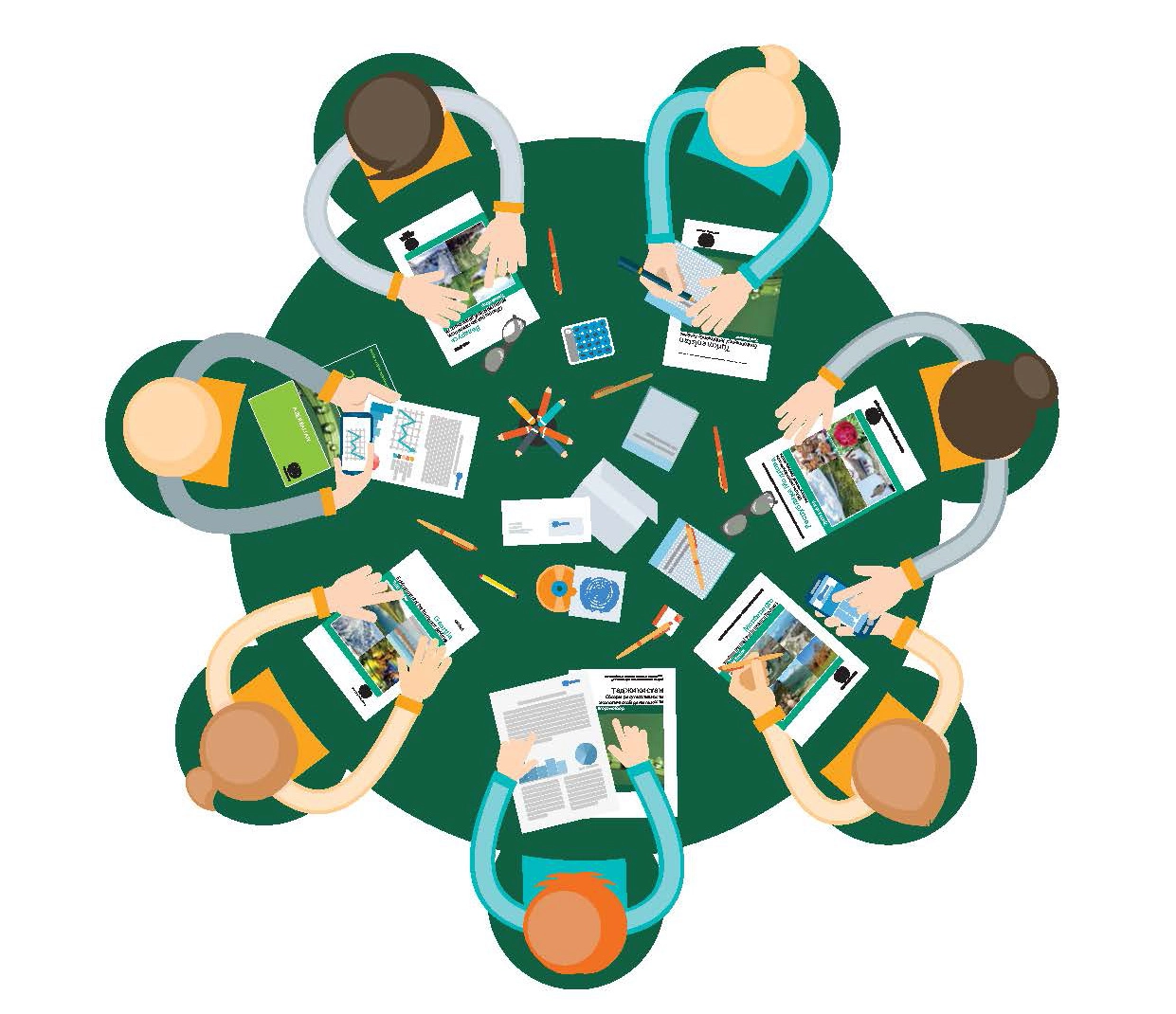 Klady a zápory
+ rozvoj komunikačních dovedností
+ zlepšování vztahů a soudržnosti ve třídě
+ zlepšení role učitele
+ lepší srozumitelnost předávání informací
+ automatická diferenciace obtížnosti
+ zapojení většího počtu žáků
+ zábavný proces učení
− nepřesnost informací a neefektivita práce ve skupině
− méně prostoru pro vklad učitele
− časově náročnější příprava
Syntetické makromolekulární látky - polymery
Cíle: 
Žák charakterizuje základní vlastnosti syntetických makromolekulárních látek.
Žák vysvětlí reakce vzniku polymerů.
Žák porovná vlastnosti jednotlivých zástupců a zhodnotí jejich význam pro průmysl i domácnost.
Žák prezentuje své výsledky.
Syntetické makromolekulární látky - polymery
Metoda: Práce s textem a skládání textu
Instrukce:
Rozdělte se do skupin po 3-4.
Každý z vás dostane část odborného textu týkající se druhů polymerů a jejich zástupců. Každý ve trojici dostane přidělenou jinou část textu s různými polymery. Každý si nastuduje svojí část textu, kterou dále vysvětí zbylým dvěma. Během vysvětlování si dělejte zápisky.
Vše nakonec písemně shrňte do jednoho celku, který jako skupina odprezentujete dalším skupinám.
Syntetické makromolekulární látky - polymery
Akce:
Práce s textem.
Vlastní skupinová práce.

Reflexe, evaluace:
Žáci hodnotí srozumitelnost jednotlivých témat.
Žáci hodnotí práci ve skupině.
Které z témat byste vysvětlili jinak a proč?
Polymery – vznik polymerů, zástupci
Cíle:
Žák charakterizuje základní reakce vzniku polymerů.
Žák vyjmenuje zástupce polymerů pro jednotlivé reakce.
Žák charakterizuje vlastnosti jednotlivých polymerů a uvede jejich využití v průmyslu či domácnosti.
Polymery – vznik polymerů, zástupci
Metoda: Práce s textem – vzájemné učení a pexeso
Instrukce:
Rozdělte se do skupin po 3.
Každý ve trojici dostane text pojednávající o polymerech vznikajících jednou polymerační reakcí. Texty si během daného časového úseku jednotlivě nastudujte.
Nyní si na lavici vyskládejte pexeso, které obsahuje názvy jednotlivých polymerů, jejich vlastnosti a jejich použití. Ke kartičce s názvem pak najděte kartičku s příslušnými vlastnostmi. 
Pro úspěšné splnění úkolu je nutné, aby žáci mezi sebou komunikovali a neznámé pojmy s navzájem objasnili.
Po uplynutí daného časového úseku zbylé kartičky obraťte a utvořte dvojice.
Polymery – vznik polymerů, zástupci
Akce:
Práce s textem.
Hra pexesa, společné učení.
Skupinová práce.

Reflexe, evaluace:
Žáci hodnotí srozumitelnost jednotlivých témat.
Žáci hodnotí práci ve skupině.
Které z témat byste vysvětlili jinak a proč?